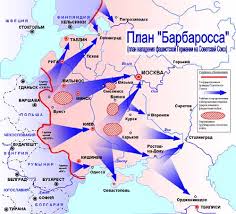 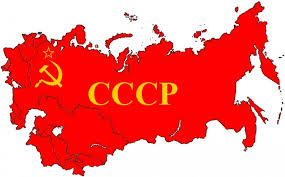 Вторая мировая война стала самым кровопролитным и жестоким военным конфликтом за всю историю человечества и единственным, в котором применялось ядерное оружие. В ней принимало участие 61 государство.

Как  вы  думаете, почему начинаются  войны ?
Когда началась Великая Отечественная война ?


22 июня 1941 года
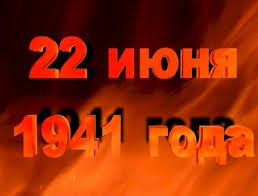 22 июня в 4 часа 30 минут немецкие войска перешли в наступление. Началась Великая Отечественная война.
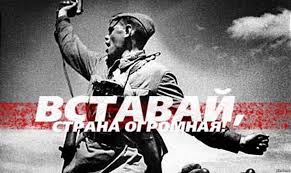 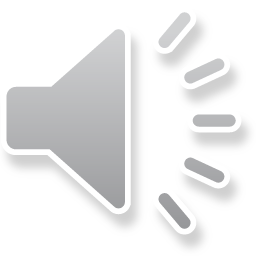 Назовите день недели   26 июня.
26 июня – четверг.
26 июня. Н. Ф. Гастелло направил горящий бомбардировщик на скопление танков, бензоцистерн и автомашин противника.
Так выглядел советский бомбардировщик  ТУ- 2
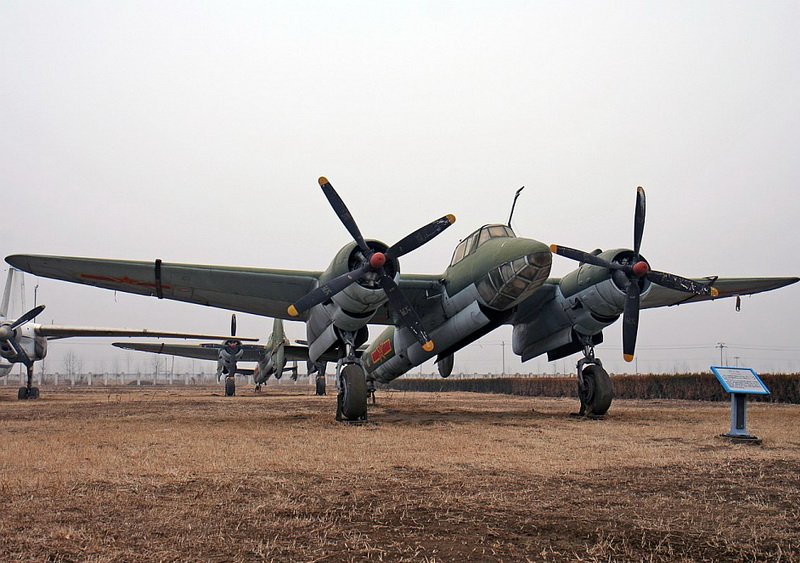 Так выглядел советский бомбардировщик  Пе -2
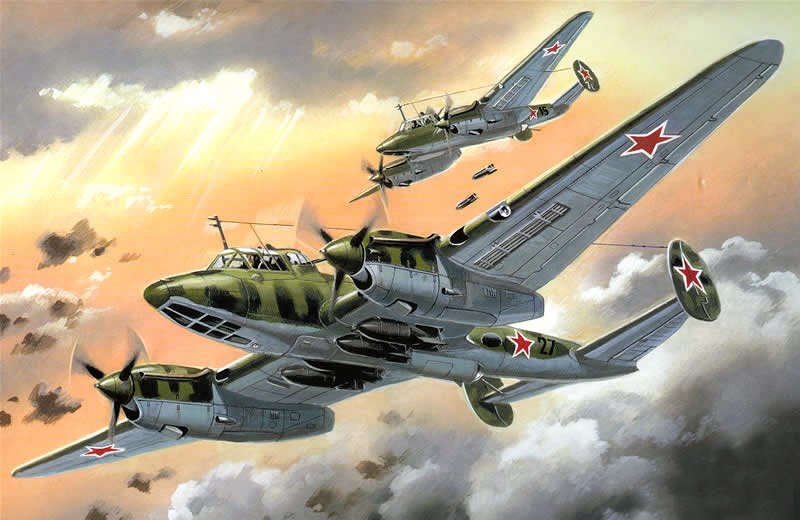